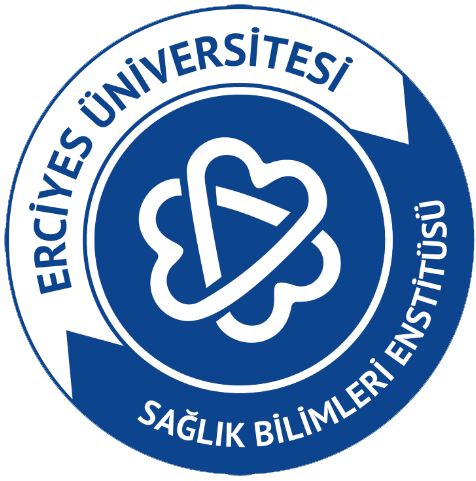 Şükrü KARA
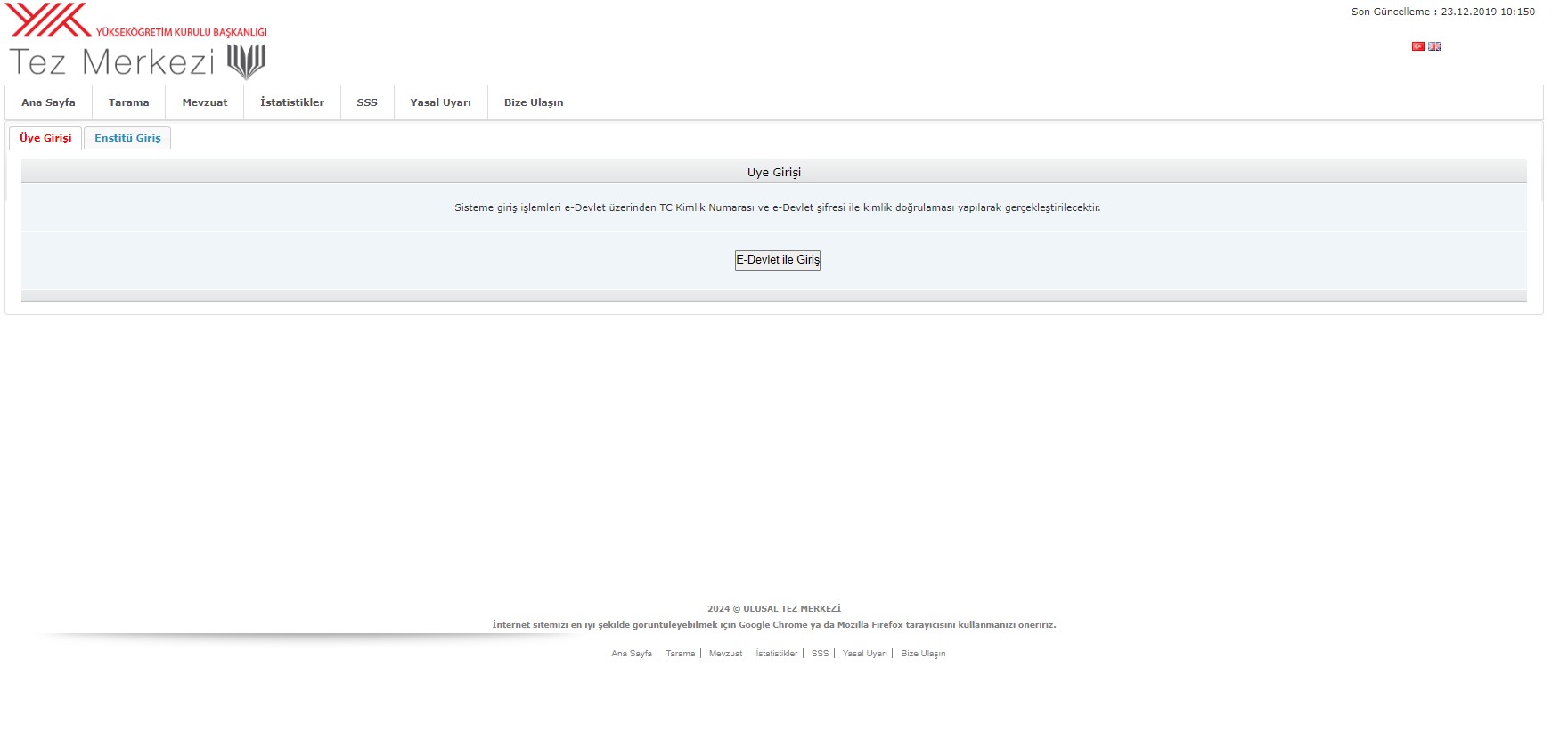 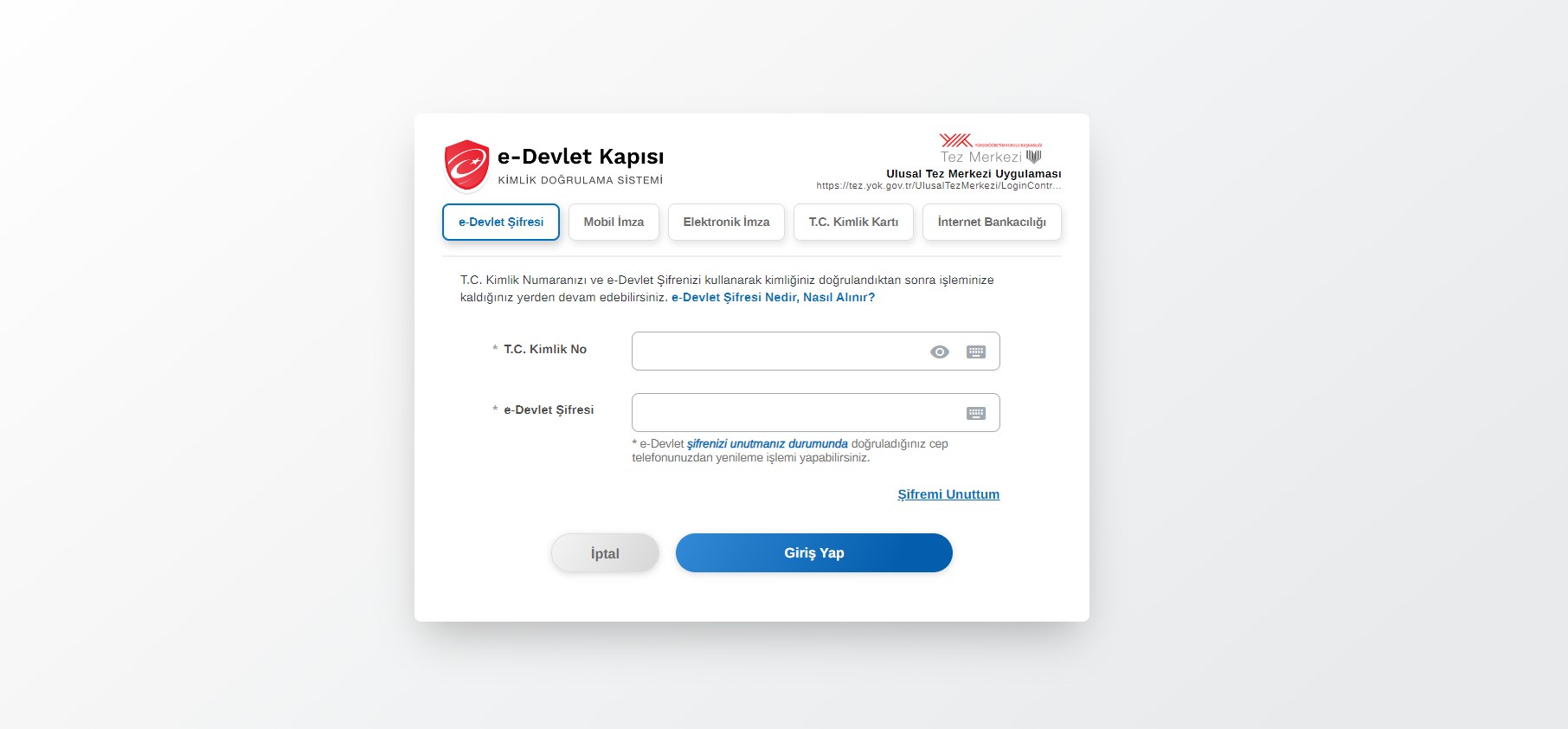 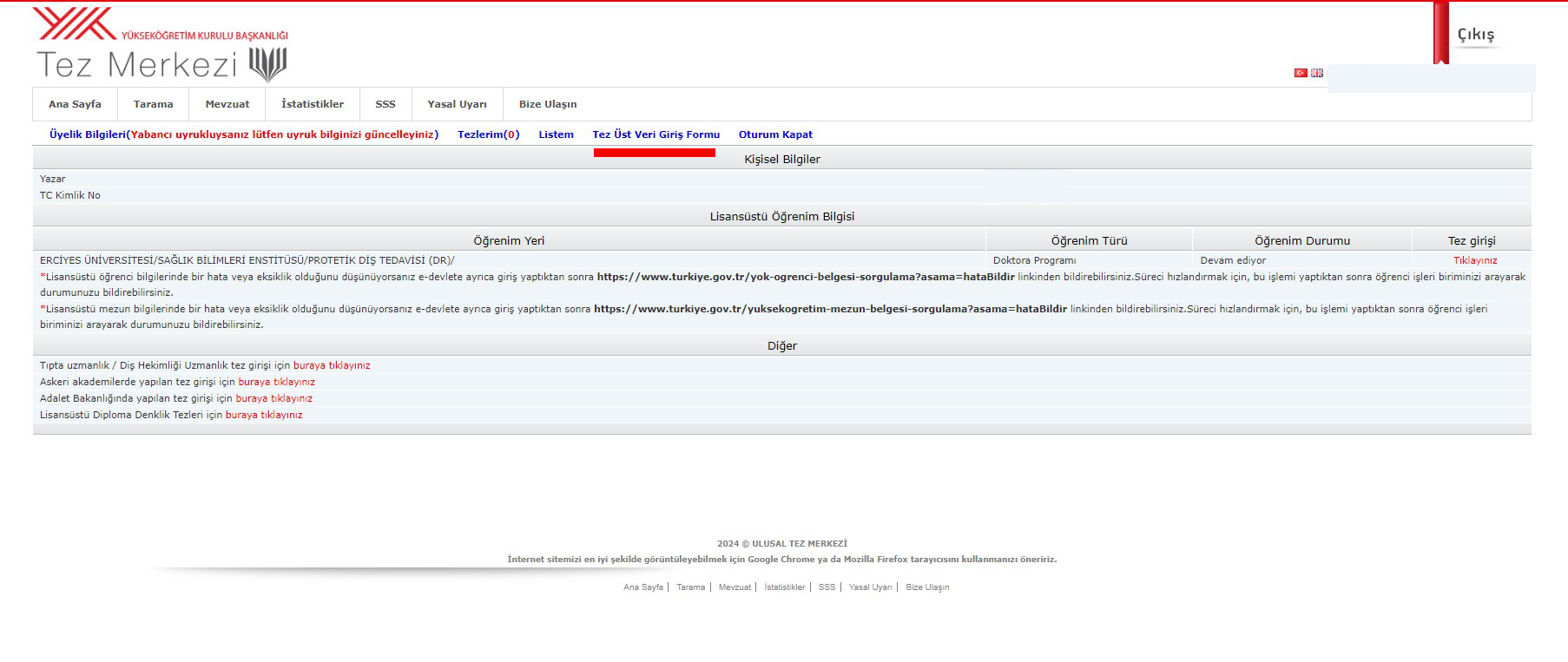 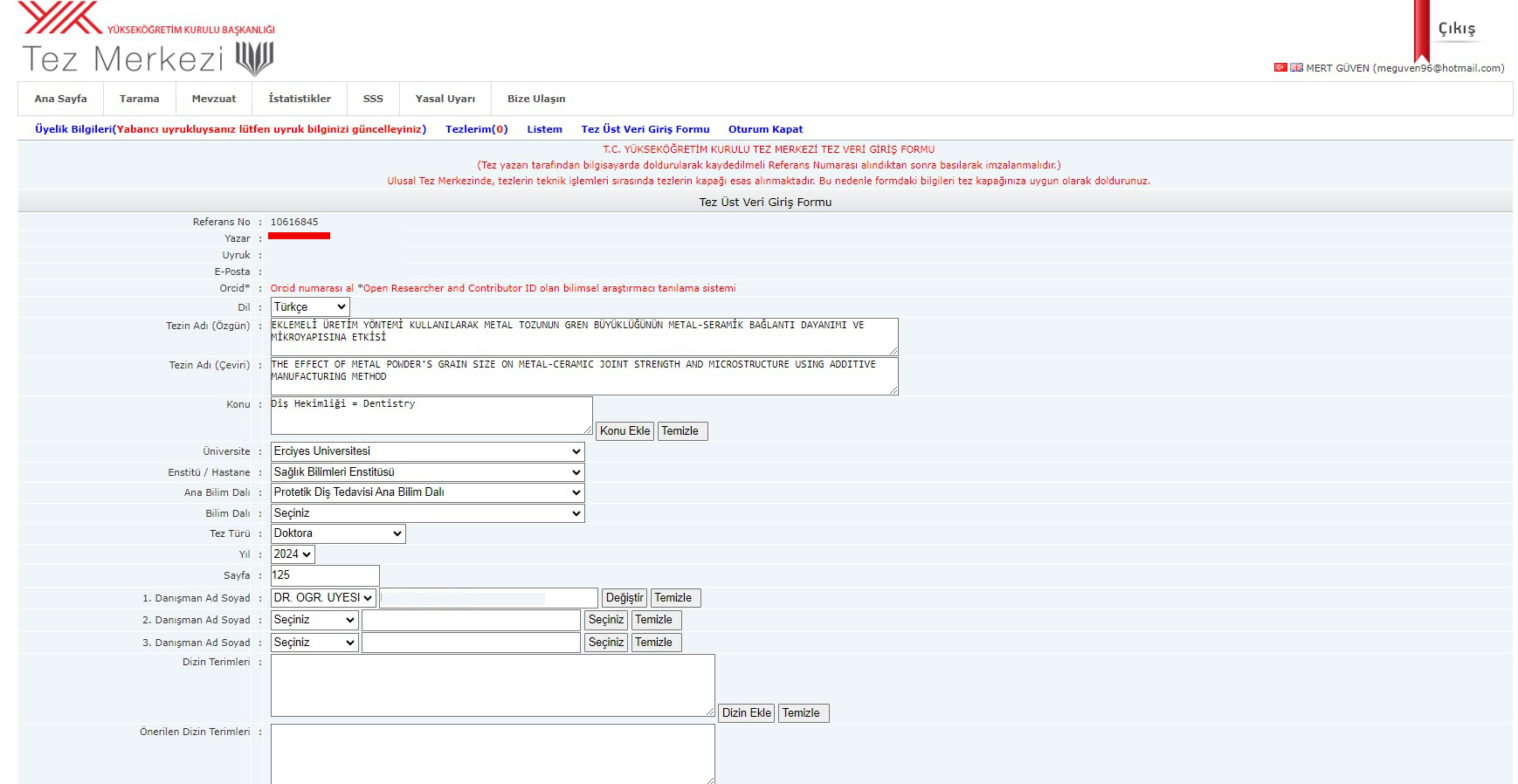 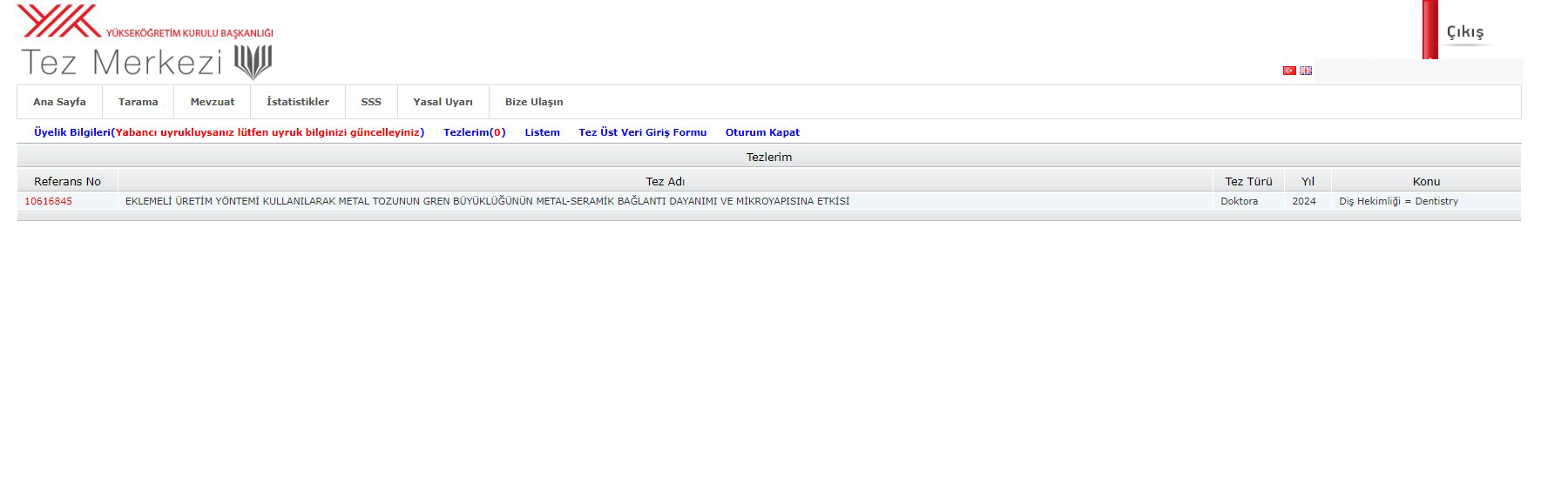 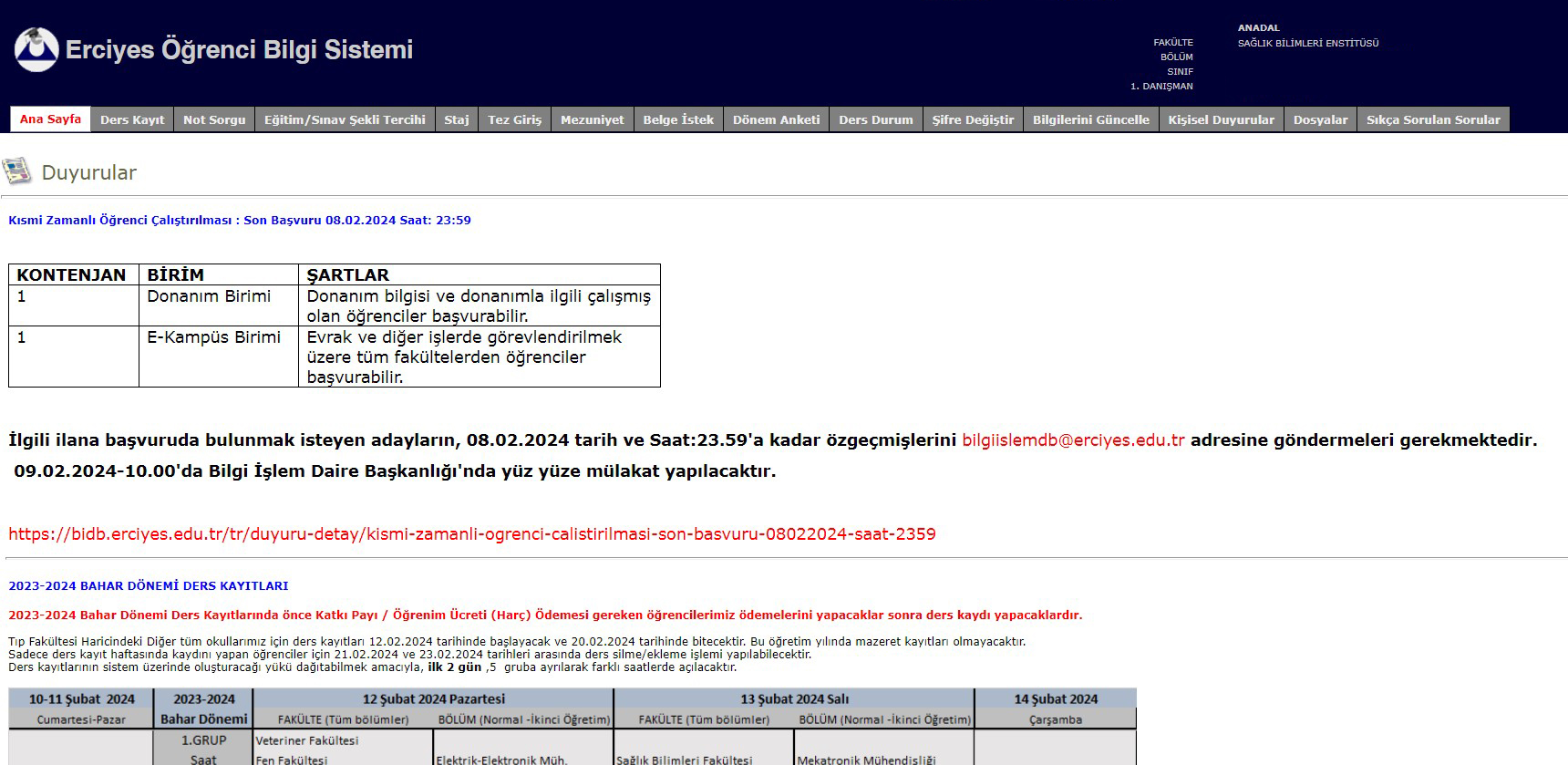 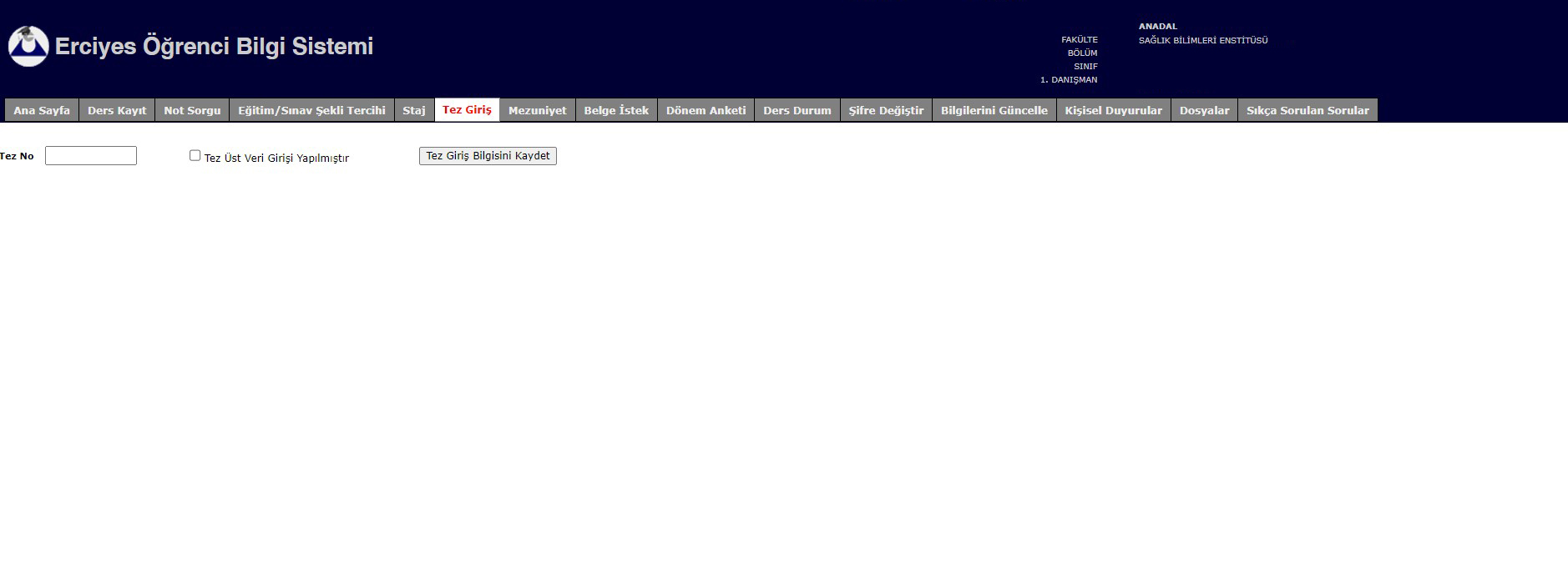 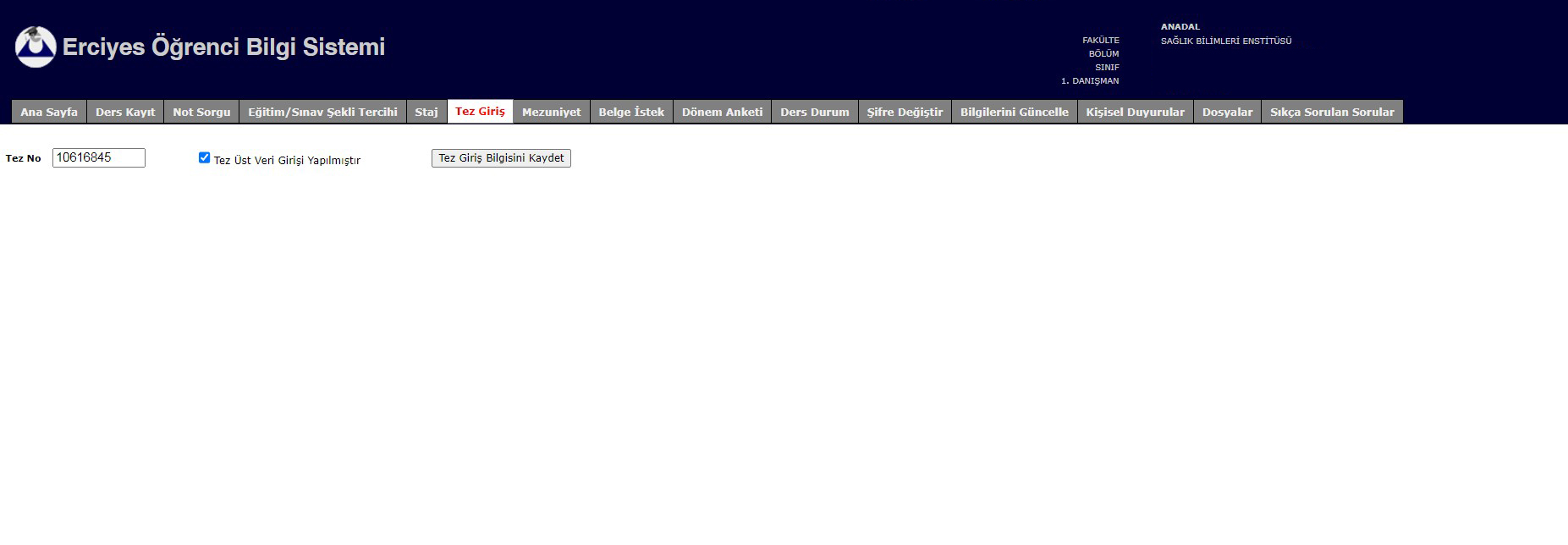